Format String Vulnerability
Outline
Format String
Access optional arguments
How printf() works
Format string attack
How to exploit the vulnerability
Countermeasures
Format String
printf() - To print out a string according to a format.
int printf(const char *format, …);
The argument list of printf() consists of :
One concrete argument format
Zero or more optional arguments
Hence, compilers don’t complain if less arguments are passed to printf() during invocation.
Access Optional Arguments
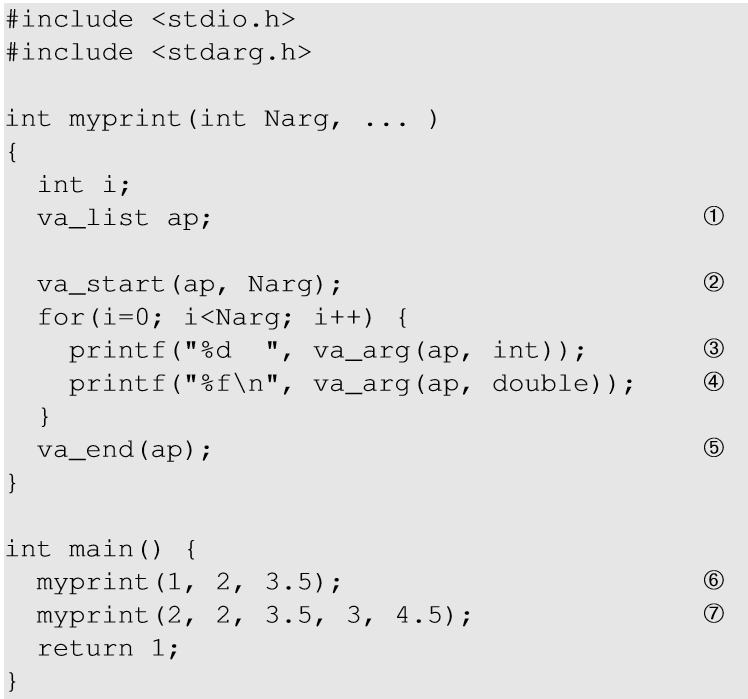 myprint() shows how printf() actually works.
Consider myprintf() is invoked in line 7.
va_list pointer (line 1) accesses the optional arguments.
va_start() macro (line 2) calculates the initial position of va_list based on the second argument Narg (last argument before the optional arguments begin)
[Speaker Notes: Usually, arguments are represented using variable names. But as optional arguments in printf() do not have names, they are accessed using stdarg macros in stdarg.h header file.]
Access Optional Arguments
va_start() macro gets the start address of Narg, finds the size based on the data type and sets the value for va_list pointer.

va_list pointer advances using va_arg() macro.

va_arg(ap, int) : Moves the ap pointer (va_list) up by 4 bytes.

When all the optional arguments are accessed, va_end() is called.
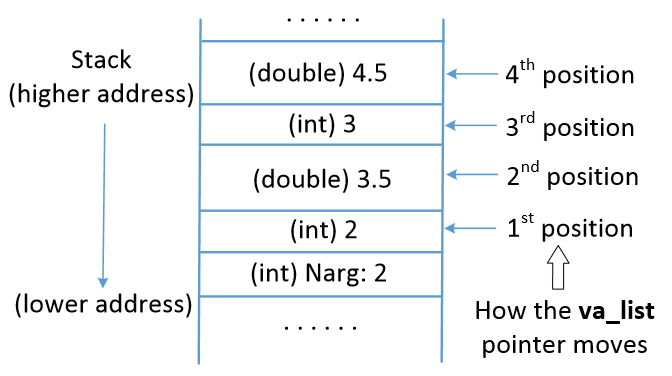 How printf() Access Optional Arguments
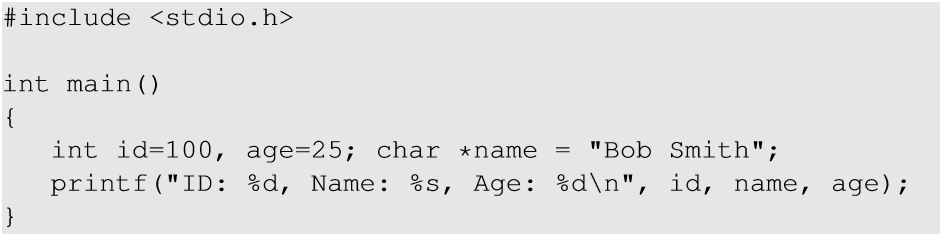 Here, printf() has three optional arguments. Elements starting with “%” are called format specifiers.
printf() scans the format string and prints out each character until “%” is encountered.
printf() calls va_arg(), which returns the optional argument pointed by va_list and advances it to the next argument.
How printf() Access Optional Arguments
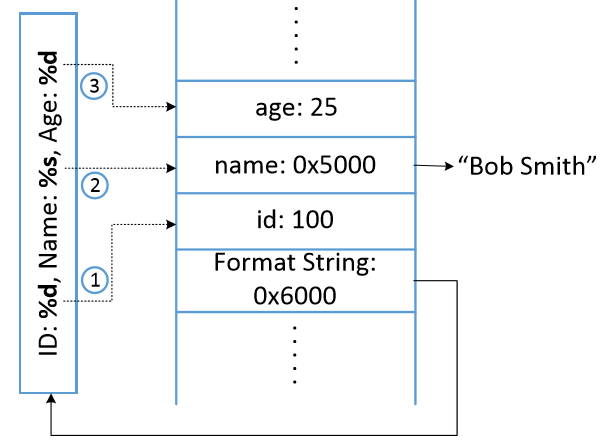 When printf() is invoked, the arguments are pushed onto the stack in reverse order.
When it scans and prints the format string, printf() replaces %d with the value from the first optional argument and prints out the value.
va_list is then moved to the position 2.
Missing Optional Arguments
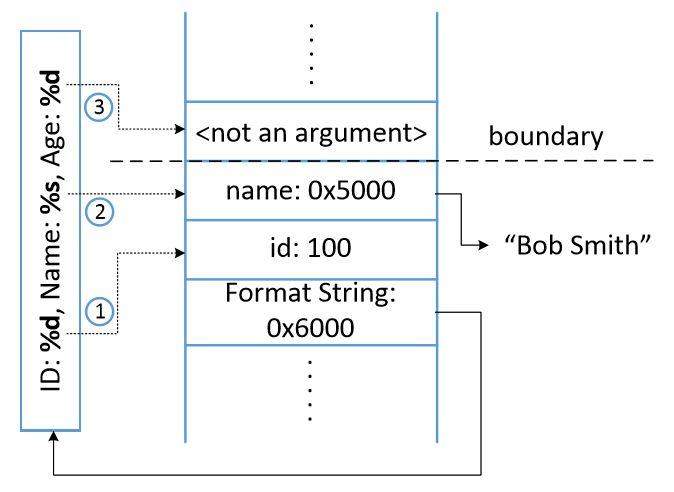 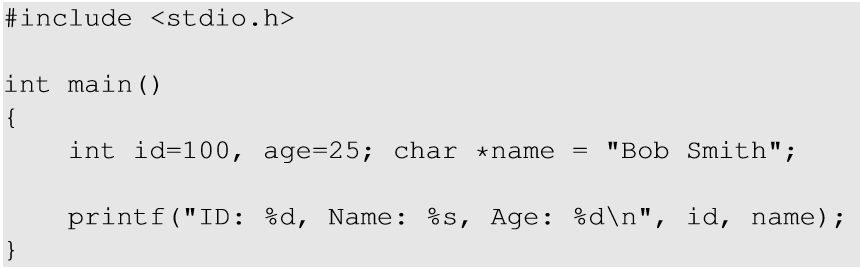 va_arg() macro doesn’t understand if it reached the end of the optional argument list.
It continues fetching data from the stack and advancing va_list pointer.
Format String Vulnerability
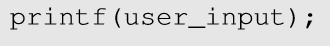 In these three examples, user’s input (user_input) becomes part of a format string.
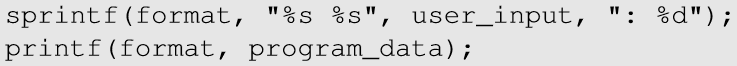 What will happen if user_input contains format specifiers?
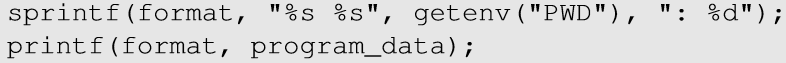 [Speaker Notes: Using format string vulnerability, attackers can overwrite program’s memory and run malicious code. If the vulnerable program is root privileged, the exploit will give root access to the attacker.]
Vulnerable Code
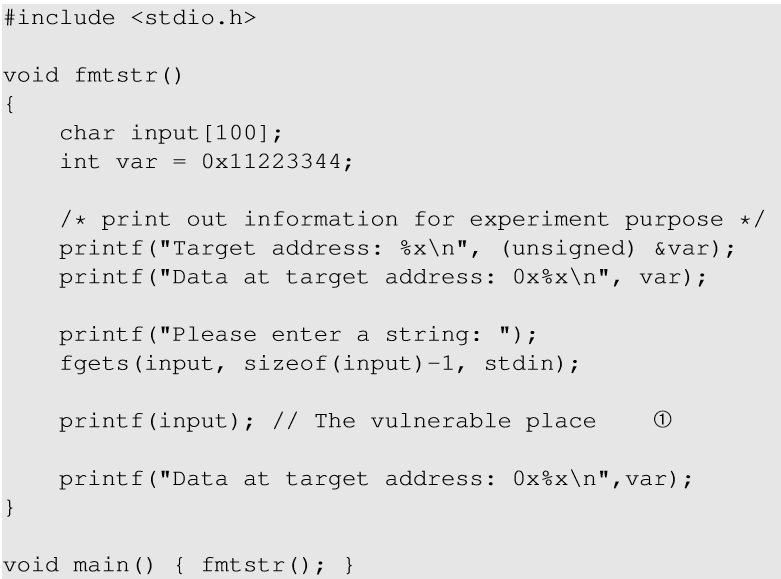 [Speaker Notes: printf(input) is vulnerable to format string vulnerability as input can contain format specifiers.]
Vulnerable Program’s Stack
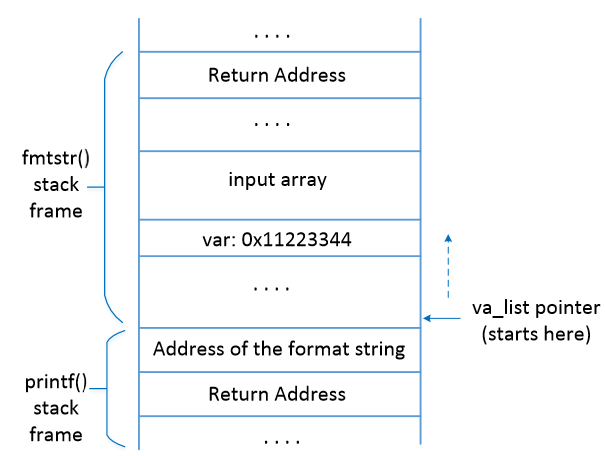 Inside printf(), the starting point of the optional arguments (va_list pointer) is the position right above the format string argument.
What Can We Achieve?
Attack 1 : Crash program
Attack 2 : Print out data on the stack
Attack 3 : Change the program’s data in the memory
Attack 4 : Change the program’s data to specific value
Attack 5 : Inject Malicious Code
Attack 1 : Crash Program
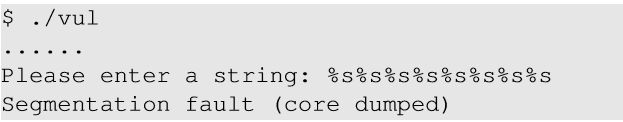 Use input: %s%s%s%s%s%s%s%s
printf() parses the format string.
For each %s, it fetches a value where va_list points to and advances va_list to the next position.
As we give %s, printf() treats the value as address and fetches data from that address. If the value is not a valid address, the program crashes.
Attack 2 : Print Out Data on the Stack
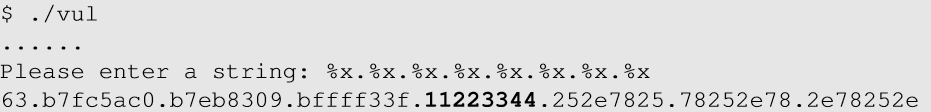 Suppose a variable on the stack contains a secret (constant) and we need to print it out.
Use user input: %x%x%x%x%x%x%x%x
printf() prints out the integer value pointed by va_list pointer and advances it by 4 bytes.
Number of %x is decided by the distance between the starting point of the va_list pointer and the variable. It can be achieved by trial and error.
Attack 3 : Change Program’s Data in the Memory
Goal: change the value of var variable from 0x11223344 to some other value.
%n: Writes the number of characters printed out so far into memory.
printf(“hello%n”,&i) ⇒ When printf() gets to %n, it has already printed 5 characters, so it stores 5 to the provided memory address.
%n treats the value pointed by the va_list pointer as a memory address and writes into that location.
Hence, if we want to write a value to a memory location, we need to have it’s address on the stack.
Attack 3 : Change Program’s Data in the Memory
Assuming the address of var is 0xbffff304 (can be obtained using gdb)
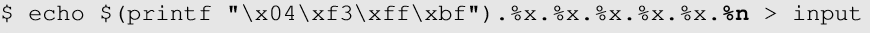 The address of var is given in the beginning of the input so that it is stored on the stack. 
$(command): Command substitution. Allows the output of the command to replace the command itself.
“\x04” : Indicates that “04” is an actual number and not as two ascii characters.
[Speaker Notes: The input is saved to a file and ask the vulnerable program to get it from the file as we cannot type binary.]
Attack 3 : Change Program’s Data in the Memory
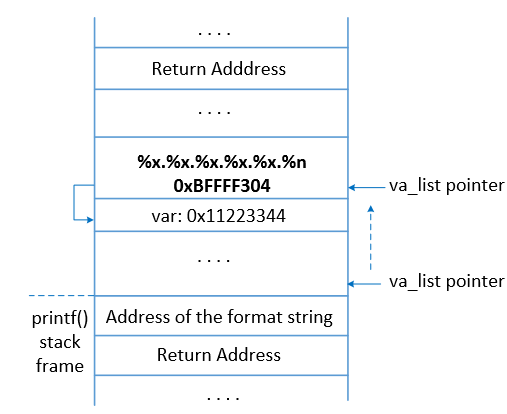 var’s address (0xbffff304) is on the stack.
Goal : To move the va_list pointer to this location and then use %n to store some value.
%x is used to advance the va_list pointer.
How many %x are required?
Attack 3 : Change Program’s Data in the Memory
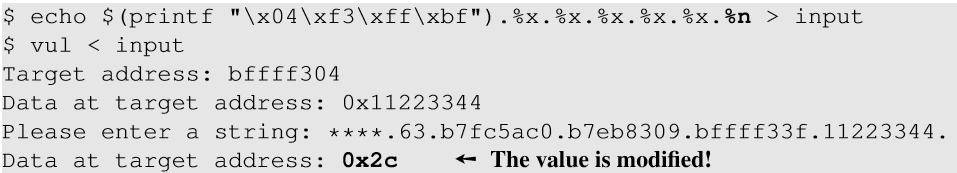 Using trial and error, we check how many %x are needed to print out 0xbffff304.
Here we need 6 %x format specifiers, indicating 5 %x and 1 %n.
After the attack, data in the target address is modified to 0x2c (44 in decimal).
Because 44 characters have been printed out before %n.
Attack 4 : Change Program’s Data to a Specific Value
Goal: To change the value of var from 0x11223344 to 0x9896a9
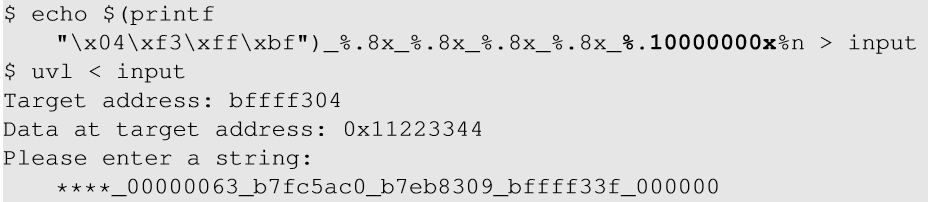 printf() has already printed out 41 characters before %.10000000x, so, 10000000+41 = 10000041 (0x9896a9) will be stored in 0xbffff304.
[Speaker Notes: Precision modifier : Controls the minimum number of digits to print. printf(“%.5d”, 10) prints number 10 with 5 digits: “00010”
Width modifier : printf(“%5d”, 10) prints the number 10 with 3 leading spaces: “- - -10”.]
Attack 4 : A Faster Approach
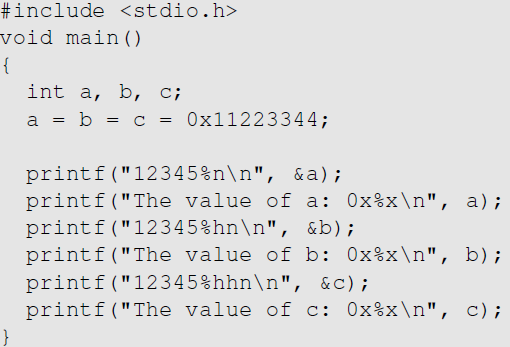 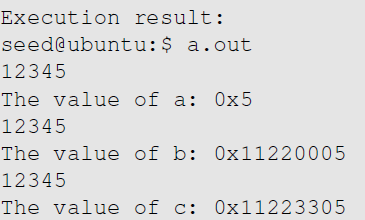 [Speaker Notes: %n : Treats argument as a 4-byte integer
%hn : Treats argument as a 2-byte short integer.Overwrites only 2 significant bytes of the argument.
%hhn : Treats argument as a 1-byte char type.Overwrites the least significant byte of the argument.]
Attack 4 : A Faster Approach
Goal: change the value of var to 0x66887799

Use %hn to modify the var variable two bytes at a time.

Break the memory of var into two parts, each with two bytes.

Most computers use the Little-Endian architecture
The 2 least significant bytes (0x7799) are stored at address 0xbffff304 
The 2 significant bytes (0x6688) are stored at 0xbffff306

If the first %hn gets value x, and before the next %hn, t more characters are printed, the second %hn will get value x+t.
Attack 4 : A Faster Approach
Overwrite the bytes at 0xbffff306 with 0x6688.
Print some more characters so that when we reach 0xbffff304, the number of characters will be increased to 0x7799.
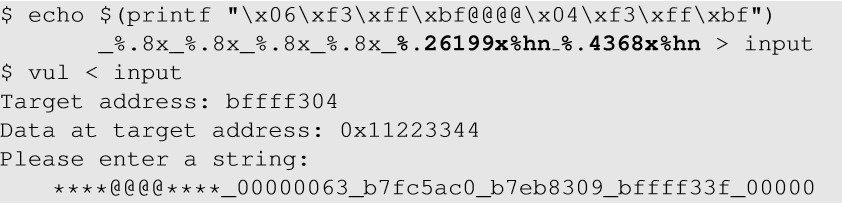 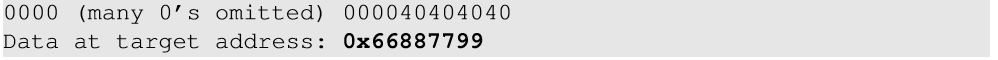 Attack 4 : Faster Approach
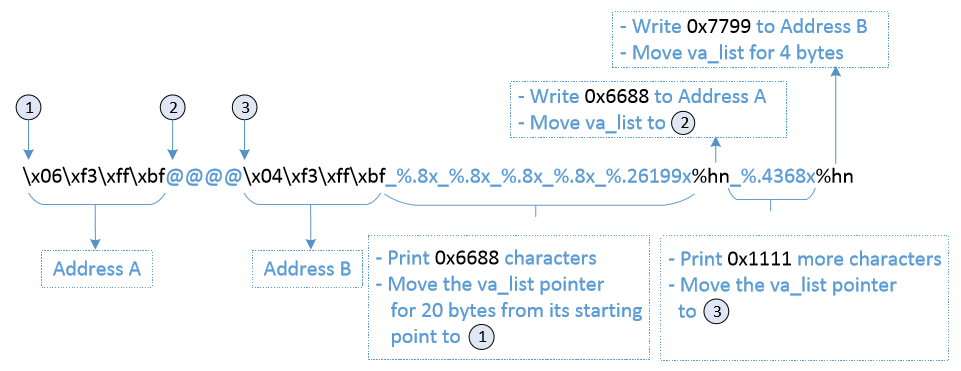 Address A : first part of address of var ( 4 chars )
Address B : second part of address of var ( 4 chars)
4 %.8x : To move va_list to reach Address 1 (Trial and error, 4x8=32)
@@@@ : 4 chars
5 _  : 5 chars
Total : 12+5+32 = 49 chars
Attack 4 : Faster Approach
To print 0x6688 (26248), we need 26248 - 49 = 26199 characters as precision field of %x.
If we use %hn after first address, va_list will point to the second address and same value will be stored.
Hence, we put @@@@ between two addresses so that we can insert one more %x and increase the number of printed characters to 0x7799.
 After first %hn, va_list pointer points to @@@@, the pointer will advance to the second address. Precision field is set to 4368 =30617 - 26248 -1 in order to print 0x7799 (30617) when we reach second %hn.
Attack 5 : Inject Malicious Code
Goal : To modify the return address of the vulnerable code and let it point it to the malicious code (e.g., shellcode to execute /bin/sh) .Get root access if vulnerable code is a SET-UID program.
Challenges :
Inject Malicious code in the stack
Find starting address (A) of the injected code 
Find return address (B) of the vulnerable code
Write value A to B
Attack 5 : Inject Malicious Code
Using gdb to get the return address and start address of the malicious code.
Assume that the return address is 0xbffff38c
Assume that the start address of the malicious code is 0xbfff358

Goal : Write the value 0xbffff358 to address 0xbffff38c
Steps :
Break 0xbffff38c into two contiguous 2-byte memory locations : 0xbffff38c and 0xbffff38e.
Store 0xbfff into 0xbffff38e and 0xf358 into 0xbffff38c
Attack 5 : Inject Malicious Code
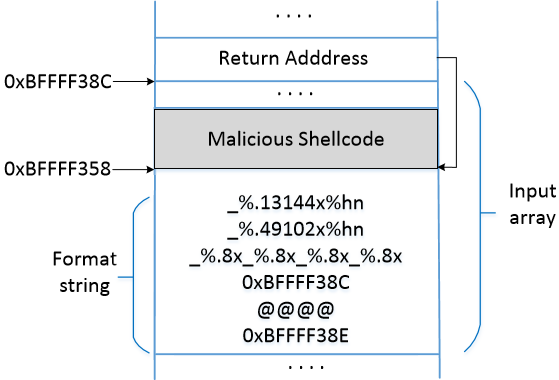 Number of characters printed before first %hn = 
12 + (4x8) + 5 + 49102 = 49151 (0xbfff).

After first %hn, 13144 + 1 =13145 are printed

49151 + 13145 = 62296 (0xbffff358) is printed on 0xbffff38c
Countermeasures: Developer
Avoid using untrusted user inputs for format strings in functions like printf, sprintf, fprintf, vprintf, scanf, vfscanf.
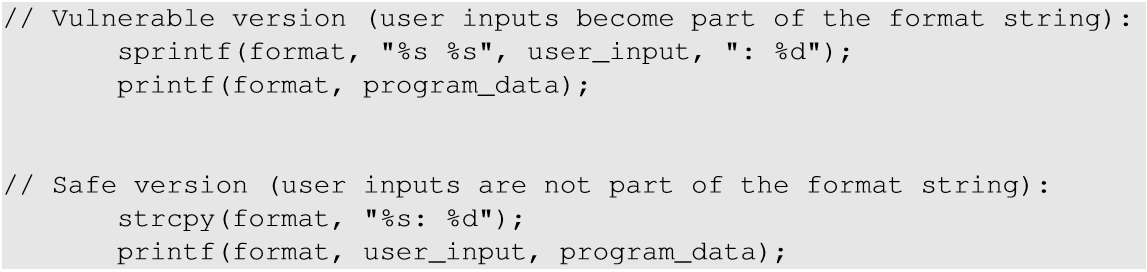 Countermeasures: Compiler
Compilers can detect potential format string vulnerabilities
Use two compilers to compile the program: gcc and clang. 

We can see that there is a mismatch in the format string.
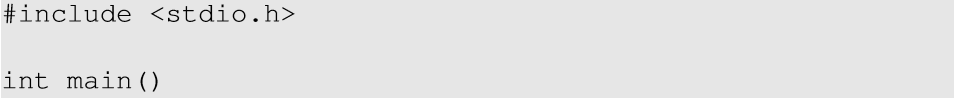 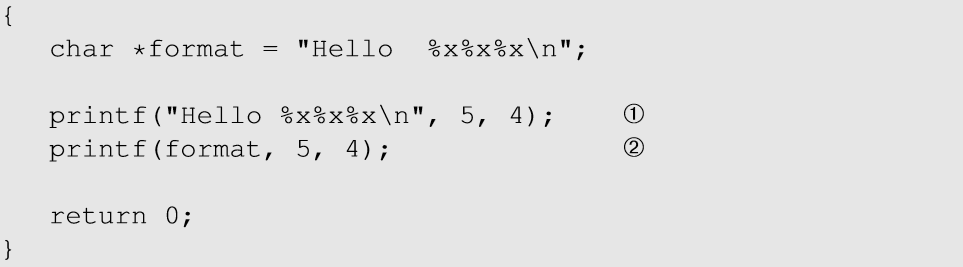 Countermeasures: Compiler
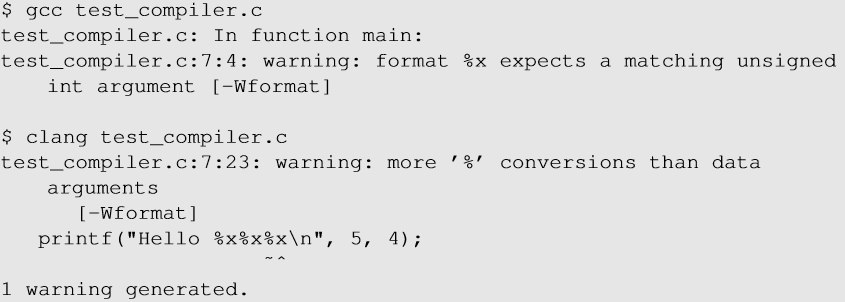 With default settings, both compilers gave warning for the first printf().

No warning was given out for the second one.
Countermeasures: Compiler
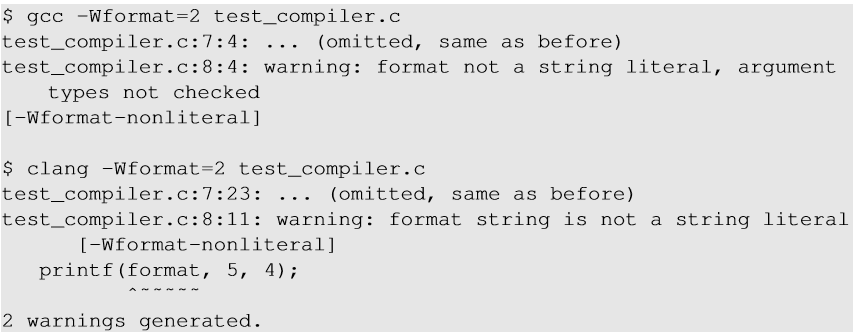 On giving an option -wformat=2, both compilers give warnings for both printf statements stating that the format string is not a string literal.

These warnings just act as reminders to the developers that there is a potential problem but nevertheless compile the programs.
Countermeaseures
Address randomization: Makes it difficult for the attackers to guess the address of the address of the target memory ( return address, address of the malicious code)
Non-executable Stack/Heap: This will not work. Attackers can use the return-to-libc technique to defeat the countermeasure.
StackGuard: This will not work. Unlike buffer overflow, using format string vulnerabilities, we can ensure that only the target memory is modified; no other memory is affected.
Summary
How format string works
Format string vulnerability
Exploiting the vulnerability
Injecting malicious code by exploiting the vulnerability